标     题
副  标  题
发言人：
日期：
04
03
01
02
标题文字添加此处
标题文字添加此处
标题文字添加此处
标题文字添加此处
目录
CONTENTS
标题文字添加此处
第一部分
PART.01
标题文字添加此处
第二部分
PART.02
标题文字添加此处
第三部分
PART.03
标题文字添加此处
第四部分
PART.04
01
03
02
01
04
请替换文字内容
请替换文字内容
请替换文字内容
请替换文字内容
请替换文字内容
OPTION
OPTION
OPTION
OPTION
OPTION
输入您的内容或者通过右键复制粘贴您的内容，并选择只保留文本。输入您的内容或者通过右键复制粘贴您的内容，并选择只保留文本。
输入您的内容或者通过右键复制粘贴您的内容，并选择只保留文本。输入您的内容或者通过右键复制粘贴您的内容，并选择只保留文本。
输入您的内容或者通过右键复制粘贴您的内容，并选择只保留文本。输入您的内容或者通过右键复制粘贴您的内容，并选择只保留文本。
输入您的内容或者通过右键复制粘贴您的内容，并选择只保留文本。输入您的内容或者通过右键复制粘贴您的内容，并选择只保留文本。
输入您的内容或者通过右键复制粘贴您的内容，并选择只保留文本。输入您的内容或者通过右键复制粘贴您的内容，并选择只保留文本。
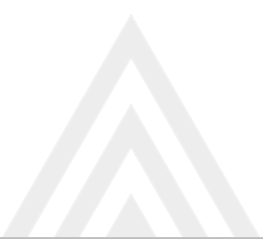 输入标题
输入标题
输入标题
输入标题
输入您的内容或者通过右键复制粘贴您的内容，并选择只保留文本。输入您的内容或者通过右键复制粘贴您的内容，并选择只保留文本。
输入您的内容或者通过右键复制粘贴您的内容，并选择只保留文本。输入您的内容或者通过右键复制粘贴您的内容，并选择只保留文本。
输入您的内容或者通过右键复制粘贴您的内容，并选择只保留文本。输入您的内容或者通过右键复制粘贴您的内容，并选择只保留文本。
输入您的内容或者通过右键复制粘贴您的内容，并选择只保留文本。输入您的内容或者通过右键复制粘贴您的内容，并选择只保留文本。
更改图片的方法：
1.点击图片，按删除键删除图片。而后点击图片图标，插入图片。
或
2.请右键点击图片，而后选择更换图片。
请输入副标题
输入您的内容或者通过右键复制粘贴您的内容，并选择只保留文本。输入您的内容或者通过右键复制粘贴您的内容，并选择只保留文本。
请输入副标题
输入您的内容或者通过右键复制粘贴您的内容，并选择只保留文本。输入您的内容或者通过右键复制粘贴您的内容，并选择只保留文本。
输入文字
更改图片的方法：
1.点击图片，按删除键删除图片。而后点击图片图标，插入图片。
或
2.请右键点击图片，而后选择更换图片。
输入标题
32
33
32
Category 6
输入您的内容或者通过右键复制粘贴您的内容，并选择只保留文本。输入您的内容或者通过右键复制粘贴您的内容，并选择只保留文本。
23
30
25
Category 5
25
42
23
Category 4
输入标题
22
45
20
Category 3
输入您的内容或者通过右键复制粘贴您的内容，并选择只保留文本。输入您的内容或者通过右键复制粘贴您的内容，并选择只保留文本。
15
32
28
Category 2
22
28
36
Category 1
输入标题
20
40
60
80
100
输入您的内容或者通过右键复制粘贴您的内容，并选择只保留文本。输入您的内容或者通过右键复制粘贴您的内容，并选择只保留文本。
标题
标题
在此输入文本内容在此输入
在此输入文本内容在此输入
更改图片的方法：
1.点击图片，按删除键删除图片。而后点击图片图标，插入图片。
或
2.请右键点击图片，而后选择更换图片。
输入您的内容或者通过右键复制粘贴您的内容，并选择只保留文本。输入您的内容或者通过右键复制粘贴您的内容，并选择只保留文本。输入您的内容或者通过右键复制粘贴您的内容，并选择只保留文本。输入您的内容或者通过右键复制粘贴您的内容，并选择只保留文本。
添加标题
添加标题
添加标题
添加标题
输入您的内容或者通过右键复制粘贴您的内容，并选择只保留文本。
输入您的内容或者通过右键复制粘贴您的内容，并选择只保留文本。
输入您的内容或者通过右键复制粘贴您的内容，并选择只保留文本。
输入您的内容或者通过右键复制粘贴您的内容，并选择只保留文本。
标题添加
标题添加
标题添加
标题
添加
输入您的内容或者通过右键复制粘贴您的内容，并选择只保留文本。输入您的内容或者通过右键复制粘贴您的内容
输入您的内容或者通过右键复制粘贴您的内容，并选择只保留文本。输入您的内容或者通过右键复制粘贴您的内容
输入您的内容或者通过右键复制粘贴您的内容，并选择只保留文本。输入您的内容或者通过右键复制粘贴您的内容
在此输入文本
在此输入文本
在此输入文本
输入您的内容或者通过右键复制粘贴您的内容，并选择只保留文本。输入您的内容或者通过右键复制粘贴您的内容并选择只保留文本
输入您的内容或者通过右键复制粘贴您的内容，并选择只保留文本。输入您的内容或者通过右键复制粘贴您的内容并选择只保留文本
更改图片的方法：1.点击图片，按删除键删除图片。而后点击图片图标，插入图片。或2.请右键点击图片，而后选择更换图片。
标题
标题
标题
感谢您的观看
发言人：
日期：
输入文字方法：
1.输入您的内容
或
2.通过右键复制粘贴您的内容，并选择只保留文本。

更改图片的方法：
1.点击图片，按删除键删除图片。而后点击图片图标，插入图片。
或
2.请右键点击图片，而后选择更换图片。
使用说明